EMBARGOED for 10:45 a.m. ET, 11-17-19
Effects of Dapagliflozin on Symptoms, Function and Quality of Lifein Patients with Heart Failure:The DAPA-HF Trial
Mikhail Kosiborod, MD
Professor of Medicine, Saint Luke’s Mid America Heart Institute,
University of Missouri-Kansas City
On Behalf of the DAPA-HF Investigators
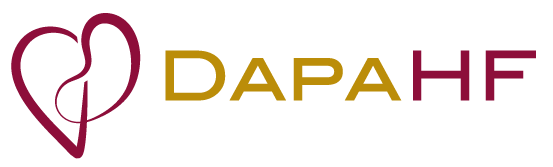 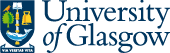 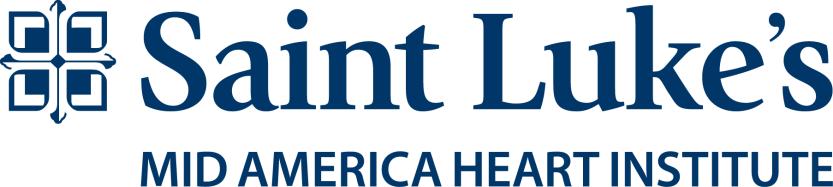 Disclosures
Research Grants: 
AstraZeneca, Boehringer Ingelheim

Consultant/Advisory Board: 
Amarin, Applied Therapeutics, AstraZeneca, Amgen, Bayer, Boehringer Ingelheim, Eisai, Glytec, GSK, Intarcia, Janssen, Eli Lilly,  Merck (Diabetes), Novartis, Novo Nordisk, Sanofi

DAPA-HF Trial was sponsored by AstraZeneca
Goals of Care in Heart Failure
Reduce death and hospitalizations

Improve health status
Symptoms
Physical Limitations
Quality of Life
DAPA-HF Design
Enrolment
Randomization
Informed consent
Inclusion/exclusion
KCCQ evaluated at Randomization, 4 and 8 months
≥844 Primary endpoints
Composite of: 
CV death
HF hospitalization
Urgent HF visit
N=2371
Placebo
Dapagliflozin
 10 mg once daily
N=2373
Visit 1
Visit 2
Visit 3
Visit 4
Visit 5
Visit 6  etc.
Day 0
Day 14
Day 60
Day 120
Every 120 days
Day  −14
Kansas City Cardiomyopathy Questionnaire
23 items that measure 4 clinical domains
Symptoms: Frequency and Severity
Physical Limitation
Quality of Life
Social Limitation
Represents the patient’s perspective of their HF
Scores range 0-100, higher scores reflect better health status
Established validity, reliability and responsiveness
Independently associated with death and hospitalization
5-point threshold established as clinically meaningful change
KCCQ OverallSummary Score
KCCQ Clinical Summary Score
Mapping the KCCQ Scales
Functional
Limitation
Quality of 
Life
Symptoms
Disease
Quality of Life, 
Social Limitations
Scales
Physical Limitation 
Scale
Total Symptom Score (TSS)
Statistical Analysis
Patients divided based on baseline KCCQ-TSS tertiles
Effects of dapagliflozin on clinical outcomes across the KCCQ tertiles evaluated  using Cox proportional-hazards models
Between-group differences in mean KCCQ-TSS, CSS and OSS at 4 and 8 months assessed by using mixed models for repeated measures, adjusted for baseline KCCQ
Responder analyses examined proportions of patients with a deterioration, and clinically meaningful improvements in KCCQ at 8 months (≥5 point [at least small], ≥10 point [at least moderate], and ≥15 point [large] change)
Baseline Characteristics
Effects of Dapagliflozin on Primary Endpointby KCCQ Tertiles
Effects of Dapagliflozin on Secondary Endpoints by KCCQ Tertiles
Effect of Dapagliflozin on KCCQ Total Symptom Scoreat 4 and 8 months
Effect of Dapagliflozin on KCCQ Clinical Summary Scoreand Overall Summary Score at 4 and 8 months
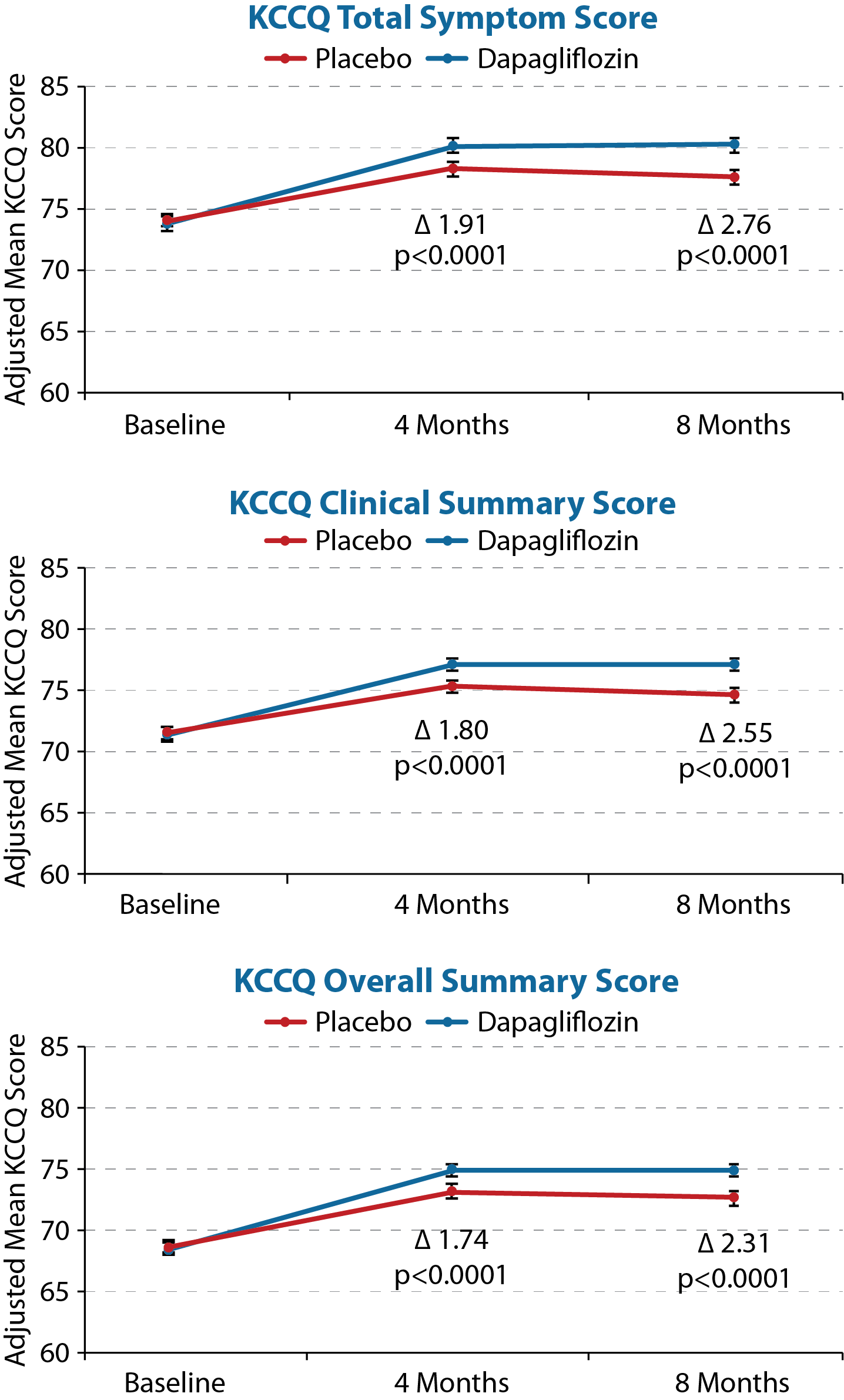 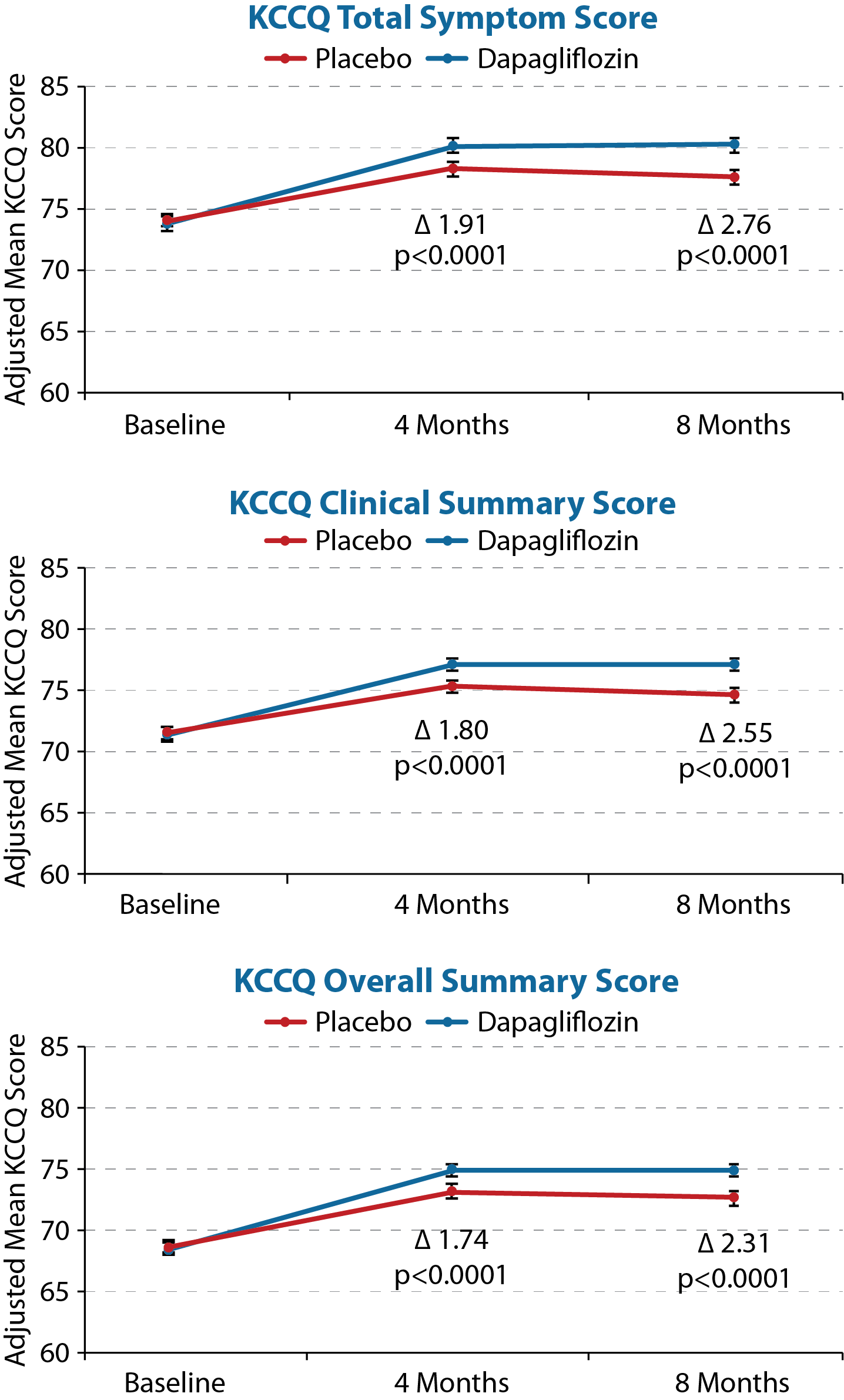 Clinically Meaningful Change in KCCQ:Dapagliflozin vs. Placebo
KCCQ Total Symptom Score
NNT=14
NNT=15
NNT=18
Clinically Meaningful Change in KCCQ:Dapagliflozin vs. Placebo
KCCQ Clinical Summary Score
KCCQ Overall Summary Score
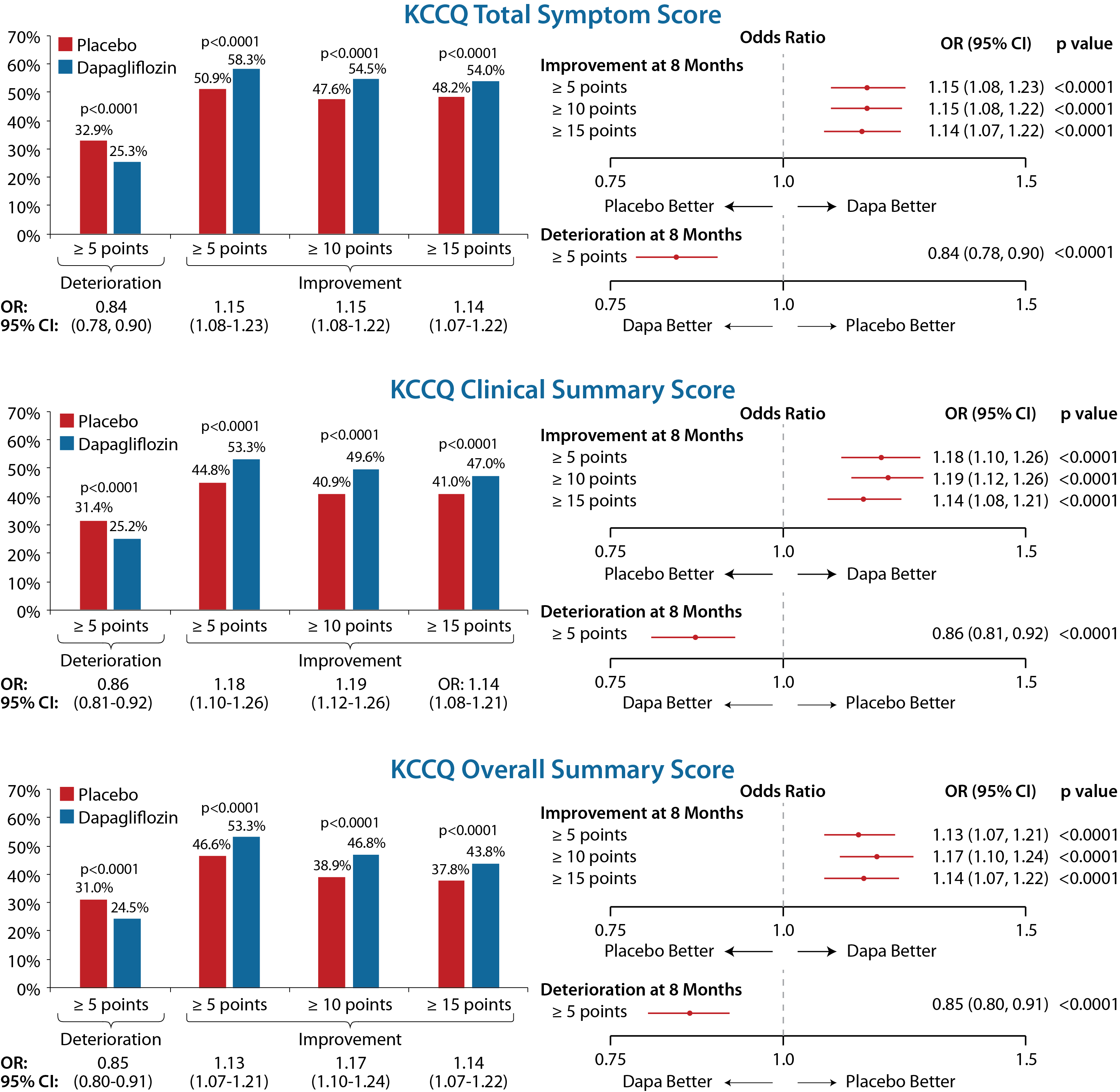 NNT=12
NNT=12
NNT=17
NNT=15
NNT=13
NNT=17
Conclusions
Dapagliflozin improved all key clinical outcomes, including CV death and worsening HF, to a similar extent across the entire range of KCCQ at baseline
Dapagliflozin improved all major components of KCCQ - effects amplified over time
Fewer dapagliflozin-treated patients had significant deterioration, and more experienced small, moderate and large clinically meaningful improvements across all key domains of KCCQ
Effects were substantial, with NNT ranging between 12 and 18 when compared to placebo after just 8 months of treatment
Dapagliflozin offers a new approach to improving symptoms, functional limitations and quality of life in patients with HFrEF
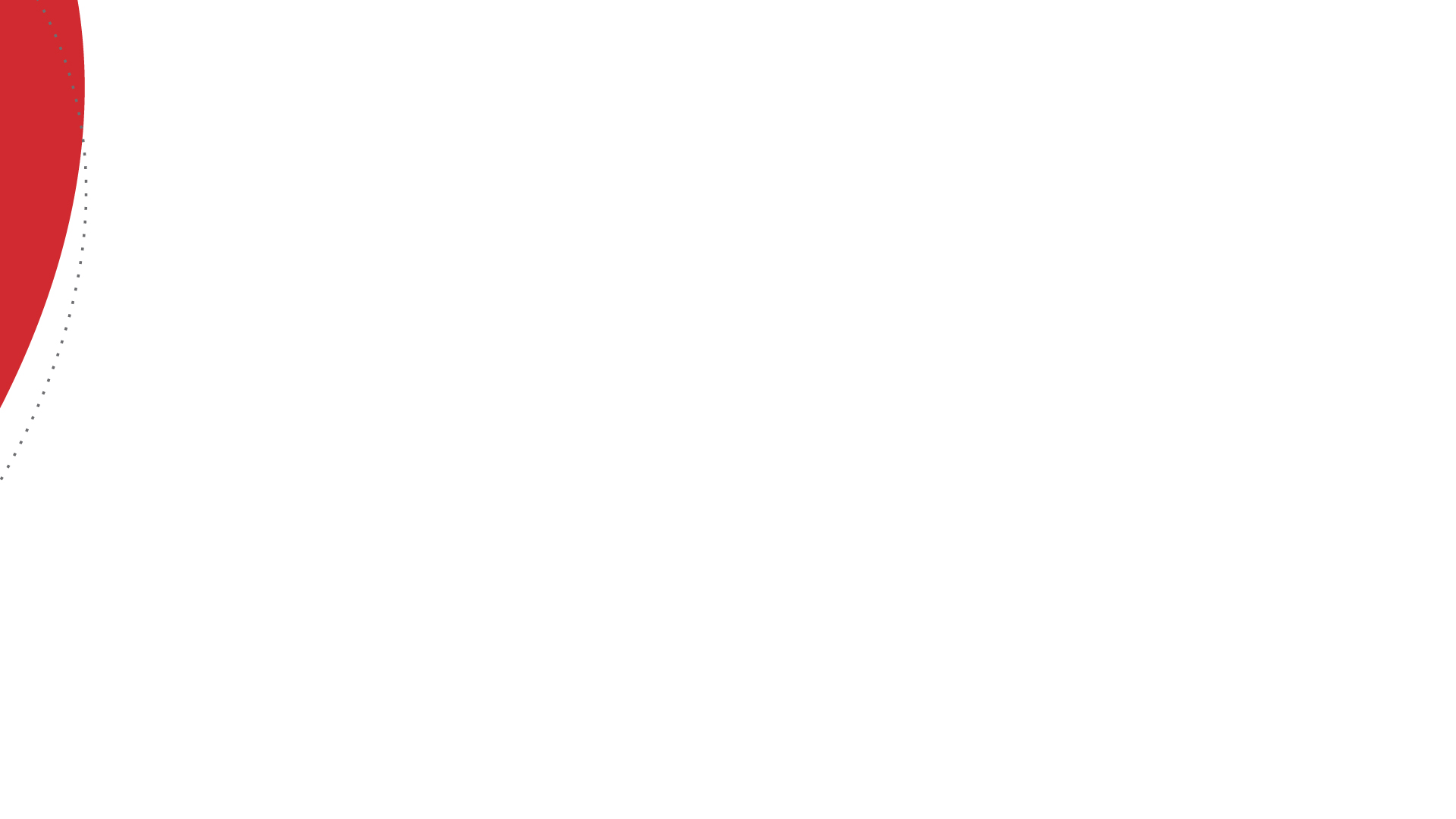 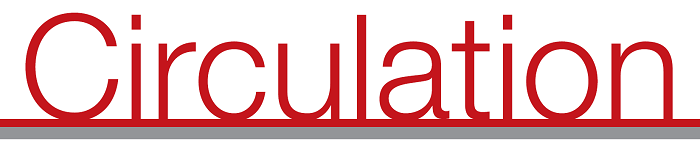 Circulation. 2019; [published online ahead of print]. DOI: 10.1161/CIRCULATIONAHA.119.044138
Effects of dapagliflozin on symptoms, function and quality of life in patients with heart failure and reduced ejection fraction: results from the DAPA-HF Trial 
Mikhail N. Kosiborod MD; Pardeep Jhund MD, PhD; Kieran F. Docherty MD; Mirta Diez MD; Mark C Petrie MBChB; Subodh Verma MD, PhD; Jose C. Nicolau, MD, PhD; Béla Merkely, MD, PhD;Masafumi Kitakaze, MD, PhD; David L. DeMetz, PhD; Silvio E. Inzucchi, MD; Lars Køber, MD, DMSc; Felipe A. Martinez, MD; Piotr Ponikowski, MD, PhD; Marc S. Sabatine, MD, MPH; Scott D. Solomon, MD;Olof Bengtsson, PhLic; Daniel Lindholm, MD, PhD; Anna Niklasson, MD, PhD; Mikaela Sjöstrand, MD, PhD;Anna Maria Langkilde, MD, PhD; John J.V. McMurray, MD
Circulation
https://www.ahajournals.org/doi/10.1161/CIRCULATIONAHA.119.044138
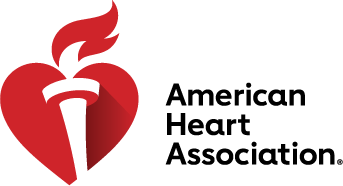